Flexible Manufacturing
Common Sheet Metal Seams
Seam
A joint formed by two pieces of metal, overlapped and held in place by spot welds, rivets, or bends.
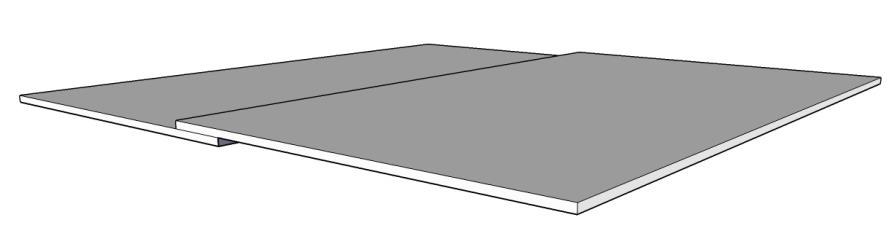 Helm
This is the edge of a piece of metal that is folded over on itself for strength and smoothness.
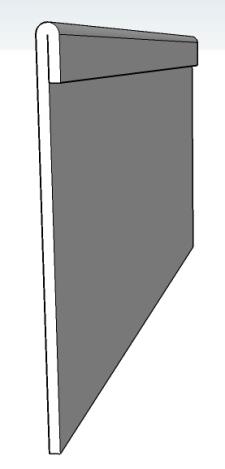 Flange
This is an edge folded to a 90° angle to make a corner or part of a seam.
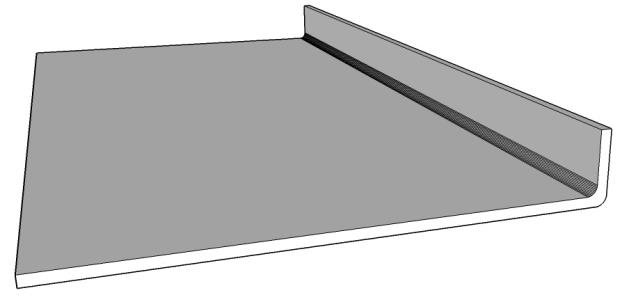 Wire Rolled Edge
This is the edge of a piece of metal that is wrapped around a piece of wire. It makes a stronger, smoother, reinforced edge.
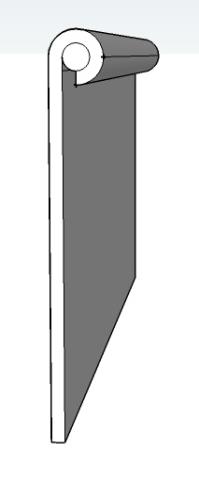 Simple Seams
These seams will be welded, riveted, or glued to hold them together.
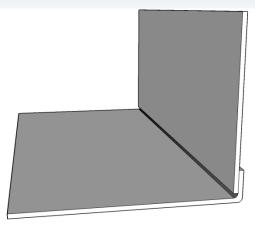 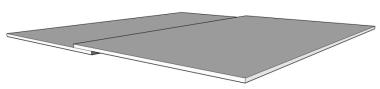 Flat Lapped Seam
Corner Lapped Seam
Flat Locked Seam
The edges are folded over and slid together to lock the seam.
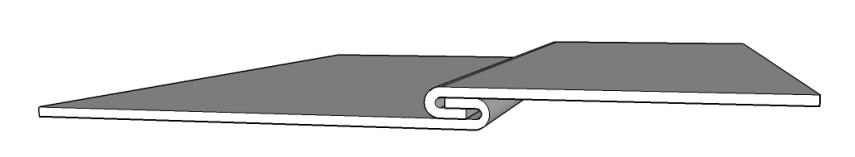 Grooved Locked Seam
The edges are folded over and slid together. A hand groover is used to flatten the seam to lock it together.
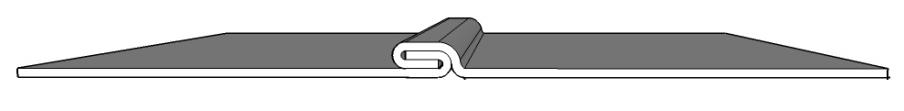 Standing Edge Seam
A seam used in roofing to seal the edges of the metal panels.
Single Bottom Seam
This is a seam used to seal a bottom into a part.
Examples of Items Made Using Seams
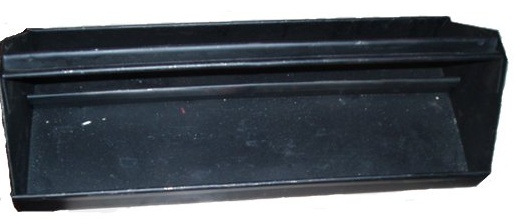 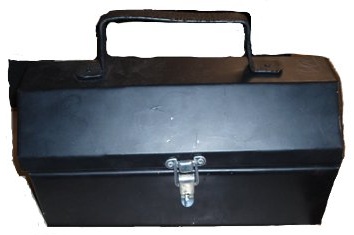 Tools and Equipment
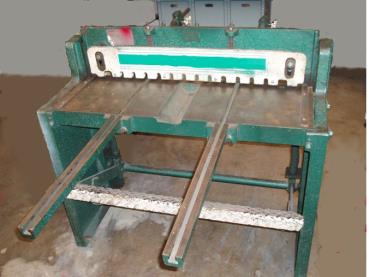 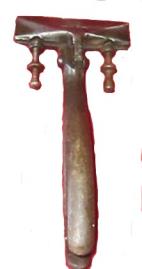 Tin Snips
A hand tool to shear sheet metal. They have long handles and short sturdy cutting jaws.
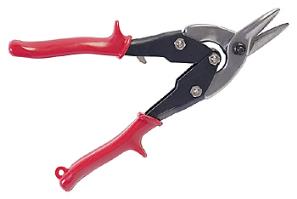 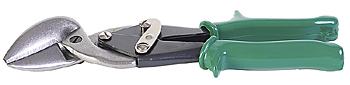 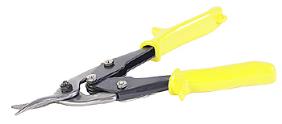 Aviation Snips
Aviation snips have compound handles, and are made to cut sheet metal easier than regular snips.
Color-coded handles identify the way they cut circles and curves.
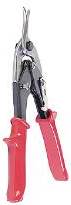 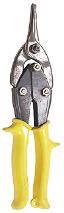 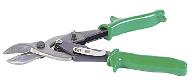 Green Right
Red Left
Yellow Straight
Hand Seamer
This is a plier-style tool with wide jaws, used to bend seams on sheet metal. Some hand seamers have adjustments for depth of a bend.
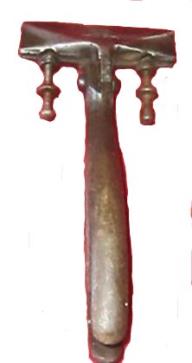 Hand Groover
This is a tool used to flatten a seam.  The hand  groover fits the seam and forces the seam flat, locking it together.
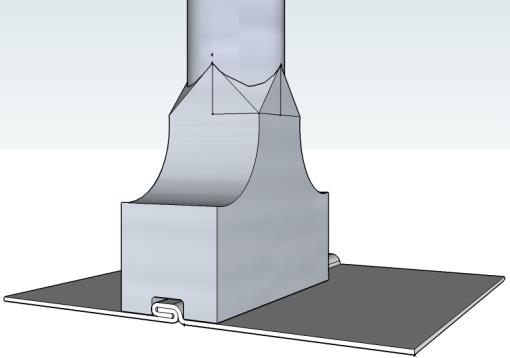 Sheet Metal Shear
A foot operated shear is used to cut larger sheets of metal.
Sheet Metal Shear Safety
Keep fingers away from hold down and cutting edge.
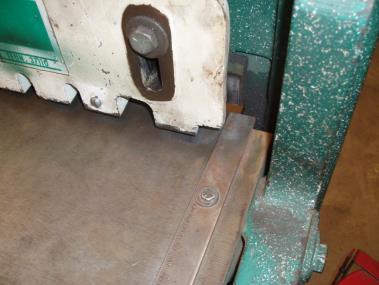 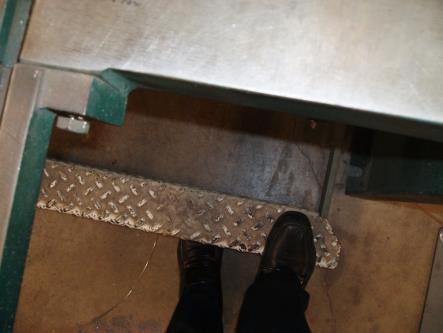 Keep your foot away from the  treadle of the shear.
Spot Welder
A resistance spot welder heats a spot, melting the area together, which welds the two pieces of metal together.
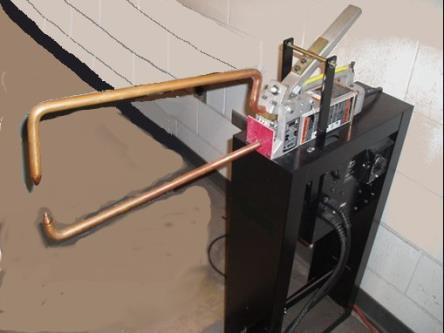 Box and Pan Brake
This is a machine used to bend folds of sheet metal to form seams and sides of projects.
Safety First
Always wear  personal protective equipment (PPE).
Always use the tools and equipment safely.
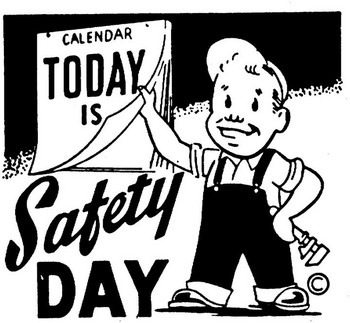 Assignment #1
Using eight pieces of 3” X 5” sheet metal form the following:
¼” Helm
corner lapped seam
flat locked seam
grooved locked seam
standing seam
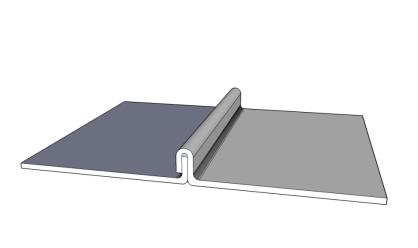 Assignment #2
Construct a Small Sheet Metal Box.
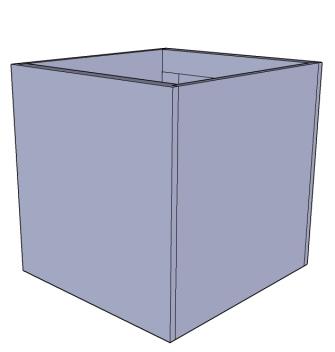 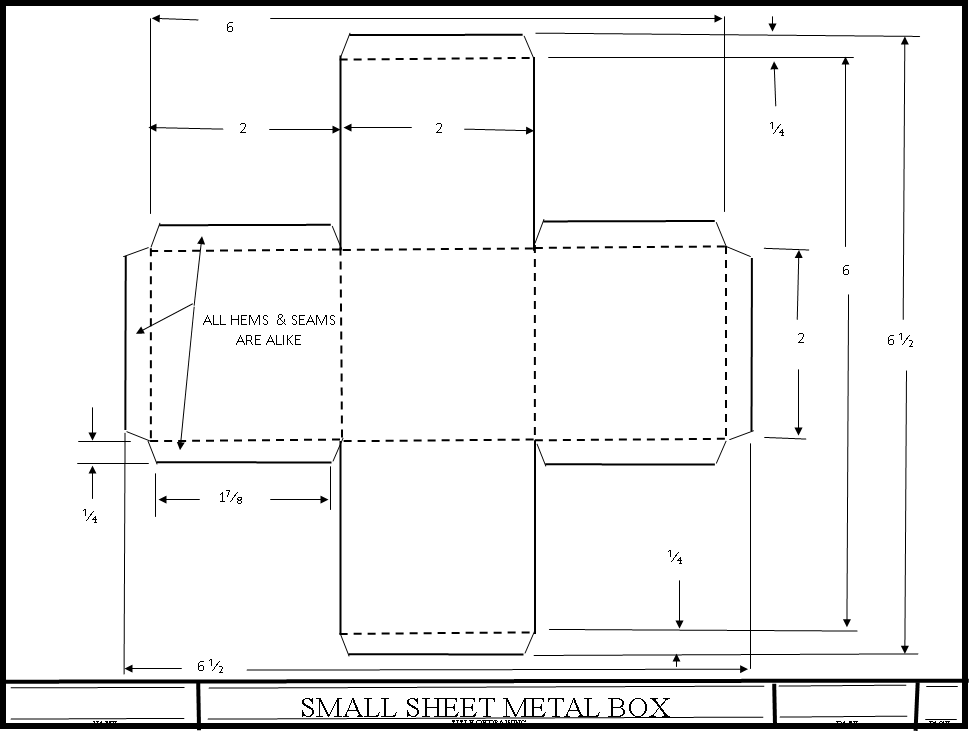 Layout
Use the Small Sheet Metal Box Plan and draw the layout on the sheet metal.
Cut Out Box
Using snips, cut the box out.  Do Not Cut the seams and helms off.
Fold Side and Seams
Fold the first side with seams, using a box and pan brake.
Fold Second Side
Fold the second side.
Fold First End
Fold the helms of both ends down, then fold the ends up into place.  
The seam  flanges should fold into the inside of the box.
Fold Second End
Fold the second end up in place, make sure that the seam flanges fold inside the box.
Fold the Last Two Helms
Fold the last two helms into the box, locking the side seams in place.
Finished Box
The box is completed. The top edges should be smooth because of the helms.

Turn in the box and worksheets for a grade.
Rubrics for Assignment #I
Rubrics for Assignment #2
Small Sheet Metal Box													            Points
1.  The box is the size specified in the plans. 	___ Yes (12 points)	____ No (0 points)  ___________
2.  The seams are the correct size.	(4 seams; 4 points for each smooth bend)	             ___________
3.  The helms are the correct size.	(4 helms; 4 points for each smooth bend)	             ___________
4.  The seams are correctly bent.	(4 seams; 2 points for each smooth bend) 	             ___________
4.  The helms are correctly bent. 	(4 helms; 2 points for each smooth bend)	             ___________
5.  The bends are smooth. 	(8 bends; 5 points for each smooth bend) 	              ___________
						Total	 ___________
Comments______________________________________________________________________
_______________________________________________________________________________
_______________________________________________________________________________
_______________________________________________________________________________
_______________________________________________________________________________